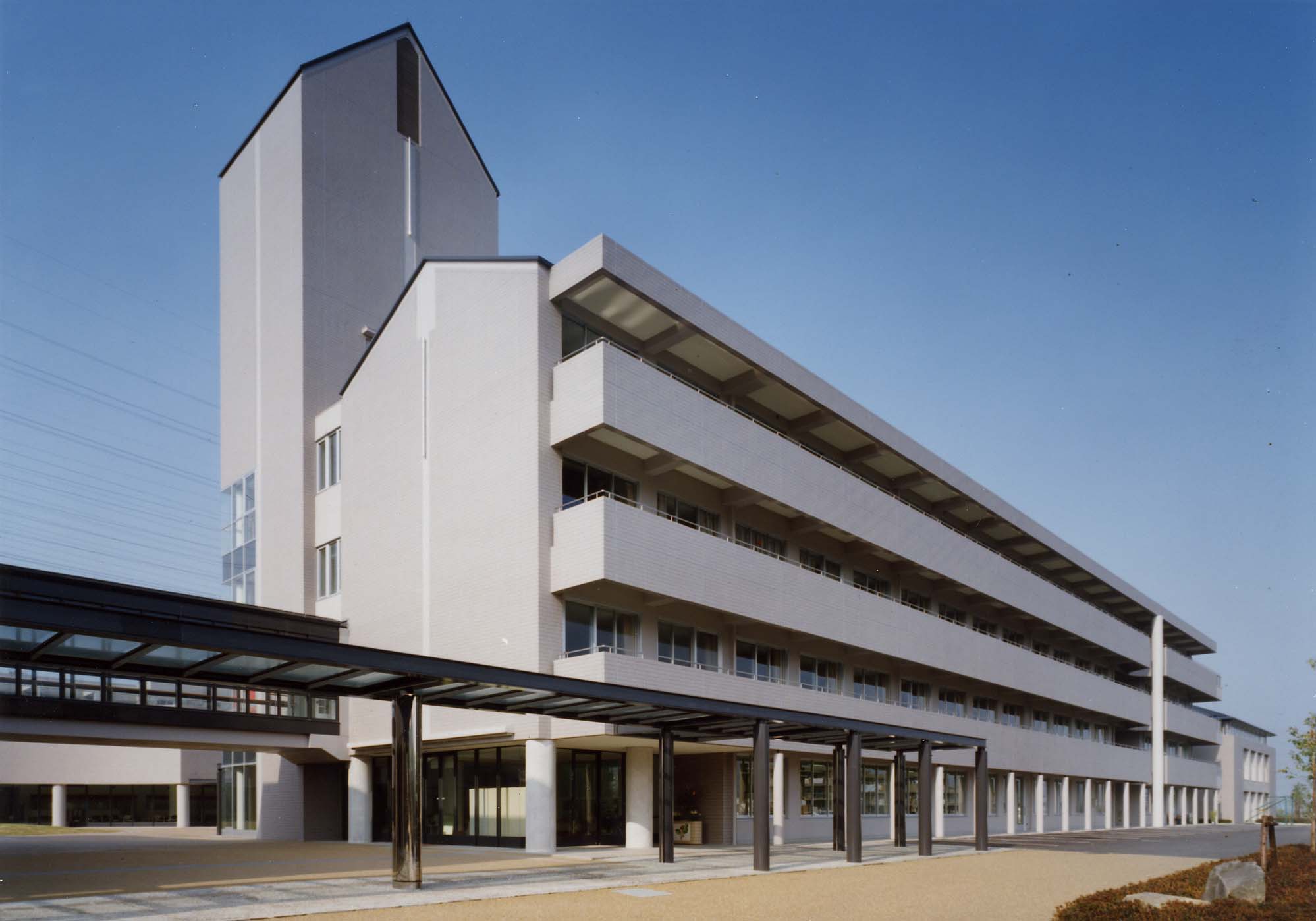 参加無料
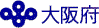 大阪障害者職業能力開発校
見学セミナー
障がい者雇用を検討されている企業の方（経営者、人事・労務担当者等）を対象に、
障がいのある訓練生が就業に向け日々スキルアップに励んでいる実際の訓練状況の
見学に加え、学校の修了生が就職し活躍している企業の事例を紹介します。
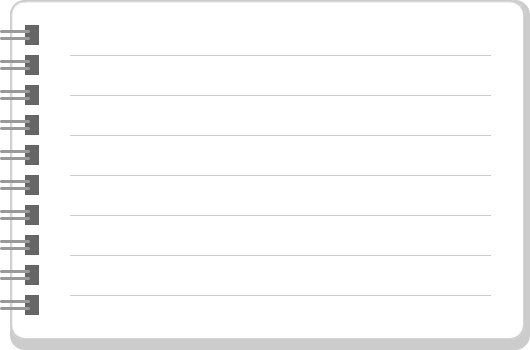 令和7年１月15日(水)13:30～16:00
日時
受付開始：13:00～
20名程度 （申込先着順）
定員
大阪障害者職業能力開発校（堺市南区城山台5-1-3）
場所
※泉北高速｢光明池駅｣から南海バス｢城山台5丁」下車すぐ。
※駐車場もご利用いただけます。
裏面をご確認のうえ、
令和7年1月13日（月）までにお申し込みください。
※申込締切延長しました！
申込方法
►　大阪障害者職業能力開発校　概要説明・見学
　　　　　　　　　　
　　　　　　　　　　►　修了生採用企業の事例紹介　
　　　　　　　　　　　　　株式会社 星野リゾート・ワクワクシステムズ
　　　　　　　　　　　　　　　　　　　　　　　　　　代表取締役　小松　洋一　氏
プログラム
主　　　催　大阪府

問合せ先　大阪府障がい者雇用促進センター
              　 （大阪府 商工労働部 雇用推進室 就業促進課 障がい者雇用促進グループ）
　　　　　　　　　TEL　06-6360-9077　　FAX　06-6360-9079
　　　 　　　　　 E-mail　 shugyosokushin-g04@gbox.pref.osaka.lg.jp
大阪障害者職業能力開発校 のご紹介
本校は、国が設置し府が運営する障がい者のための職業訓練施設です。『めざせ就職！学ぼう技能！』を
合言葉に障がい者の社会参加・職業自立をめざしています。就職に向けて個別相談や就職相談会を実施す
るとともにハローワークと密接に連携しています。
○障がいに応じて７つの科目があります。訓練生は、情熱をかたむけて毎日の訓練に励んでいます。
　　　　　　　　　　　　　　　　　　　　　　　　　　　　　　　　　　　
　◆障がい者対象科目（障がいの種別を問いません）（訓練期間1年　定員合計６０名、４月入校）
　　　　ＣＡＤ技術科、Ｗｅｂデザイン科、ＯＡビジネス科、オフィス実践科

　◆知的障がい者対象科目　　（訓練期間1年　定員２５名、４月入校）
　　 　　ワークサービス科

　◆精神障がい者対象科目　  （訓練期間6か月　定員１０名×２、　４月、１０月入校）
　　 　　職域開拓科

　◆発達障がい者対象科目　　（訓練期間6か月　定員５名×２、　４月、１０月入校）
　　 　　Ｊｏｂチャレンジ科

○テクノ講座　障がい者手帳を持ち、働いている方のスキルアップをお手伝い。土曜日にワードや
　　　　　　　　　エクセル、 ＣＡＤ、簿記などの講座を実施しています。詳しくは本校のホームページを
　　　　　　　　　ご覧いただき、是非ご利用下さい。　                      　
　　　　　　　　　　https://www.pref.osaka.lg.jp/tc-shogaisha/hp/
《申込方法》　　「大阪府行政オンラインシステム」よりお申込みください。
（URL）
https://lgpos.task-asp.net/cu/270008/ea/residents/procedures/apply/09439db5-3023-454e-b562-637fcb2a57bc/start
（QRコード）
■申請完了の旨の画面が出れば、正常に受付できています。受付完了時にメールは届きません。
■お申し込みいただいた個人情報は、本セミナーの運営にのみ利用させていただきます。
■手話通訳が必要な場合や車椅子で参加される場合等は、事前にお申し出ください。
■インターネットによる申し込みが難しい場合は、下記「参加申込書」に記入のうえ、
　 FAXまたはE-mailでお申し込みください。
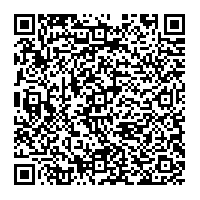 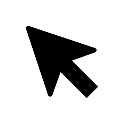 大阪府障がい者
雇用促進センター　あて
E-mail　shugyosokushin-g04@gbox.pref.osaka.lg.jp　　
　　FAX　06-6360-9079
「大阪障害者職業能力開発校見学セミナー（R7.1.15）」　参加申込書
検索
大阪府　障がい者雇用セミナー
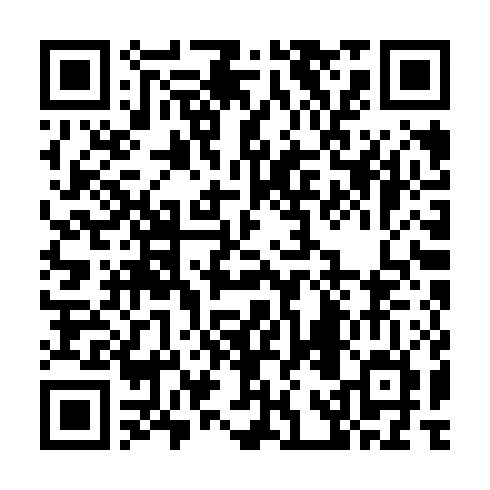 「障がい者雇用理解促進ツール」のご案内
大阪府では、業種別・障がい別の障がい者業務マトリクスを作成しています。ぜひご利用ください。
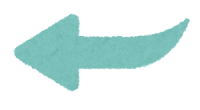